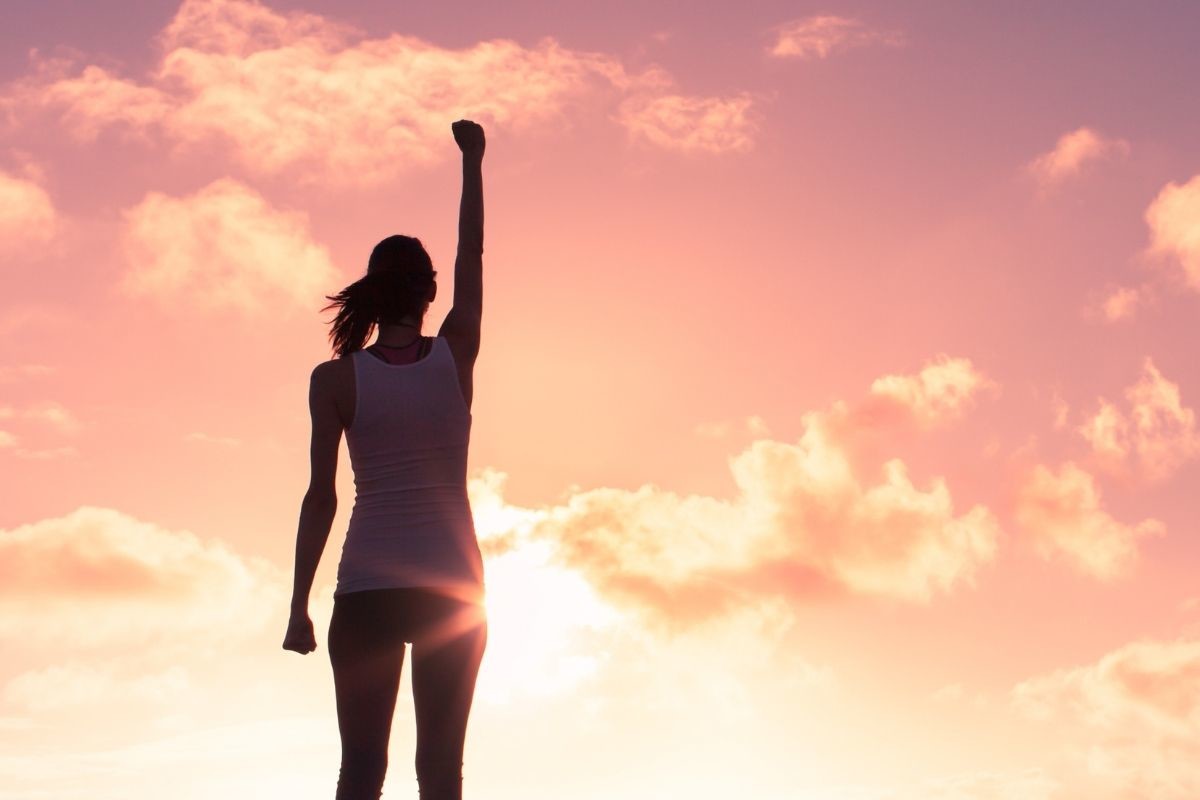 Individuální rozdíly v motivaci a zvládání zátěže
Jitka Lindová
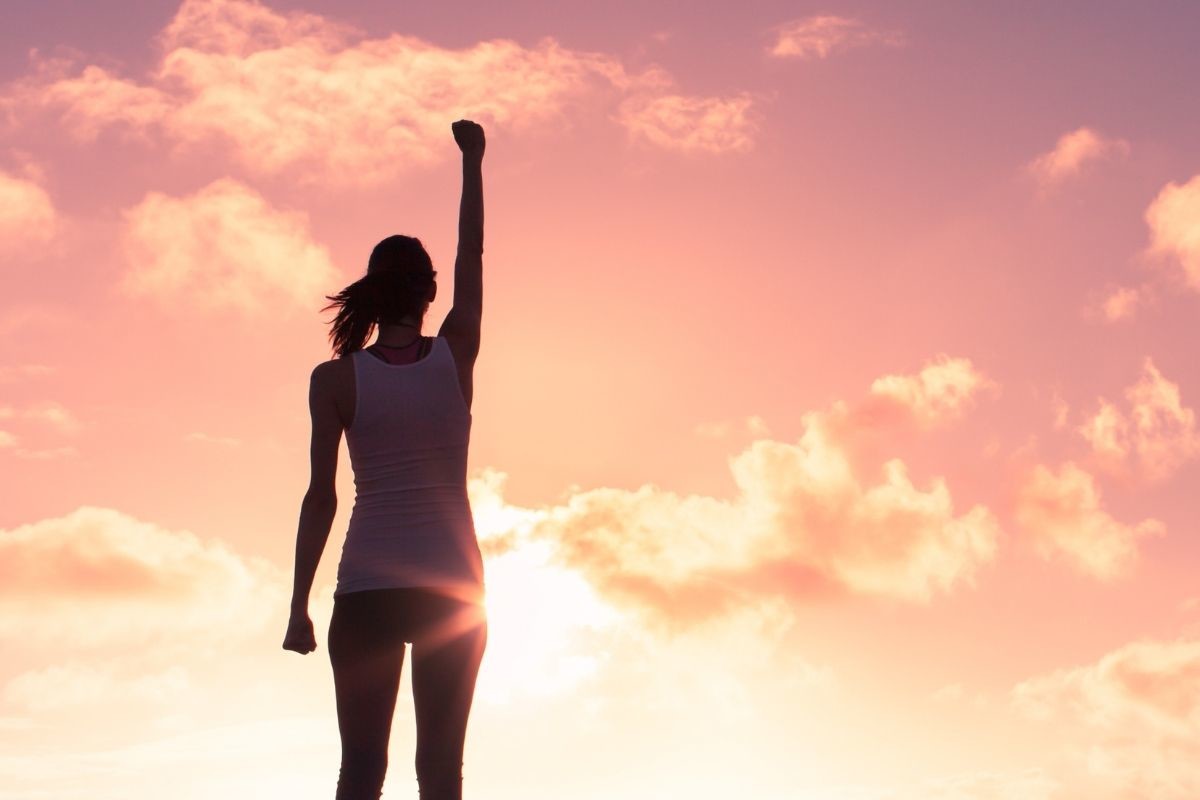 Maslow
Murray
McClelland
motivace
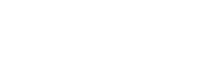 2
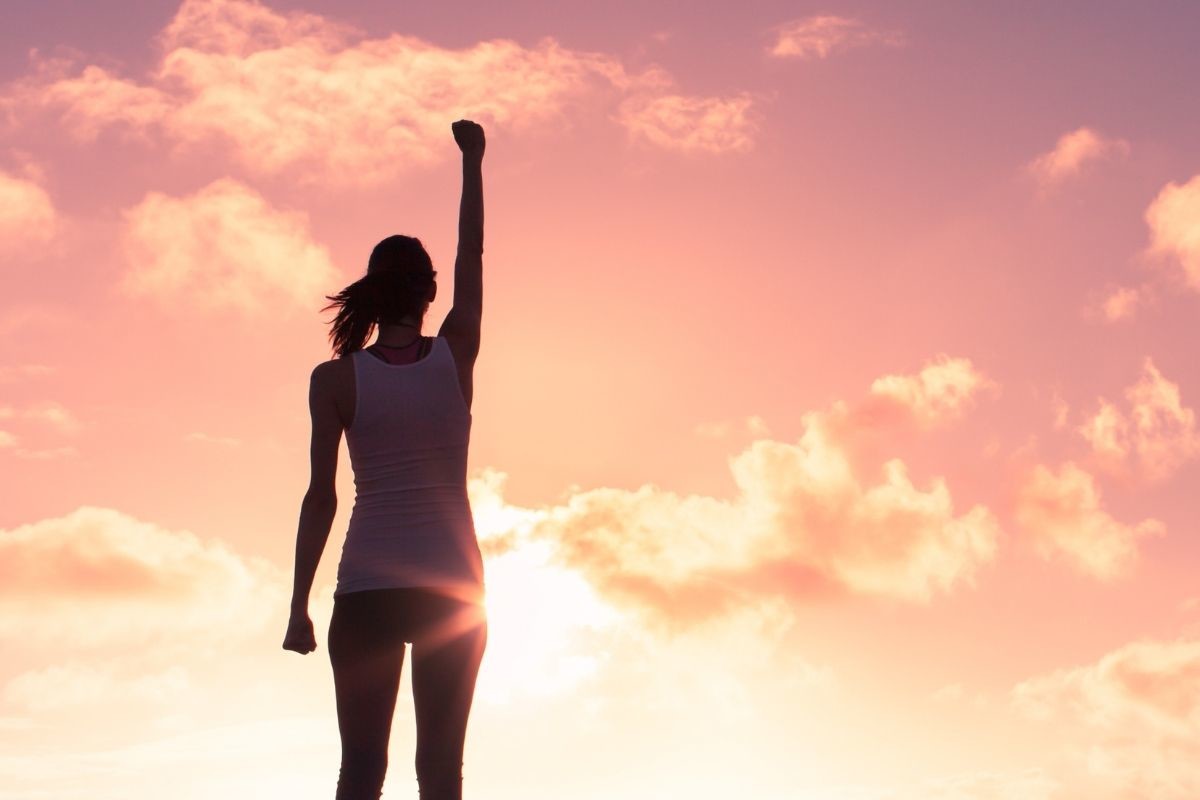 Definice motivace
Motiv = vnitřní stav organismu, který napomáhá dosahování určitého cíle

dosahování dílčích cílů (obstarání jídla, nalezení domova) 
naplňuje potřeby organismu
emoce a kognitivní funkce, vznikly k usnadnění dosahování cílů
motivace „kočíruje“ behaviorální a kognitivní flexibilitu jedince (Anselme 2010)

proces aktivizace organismu? 
proces, kdy se percepce a chování organismu zaměřuje vůči určitému cílovému objektu? 
řízení chování či výběr alternativních behaviorálních vzorců
X reaktivní chování - jednodušší a původnější, automatická reflexní reakce na podněty 
x plánování - složitější a evolučně pozdější, obsahuje nutně vědomou cílesměrnou složku. 

Motivy = významné složky osobnosti
Základním motivem je být v dobré fyzické a duševní pohodě
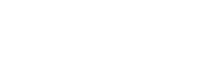 3
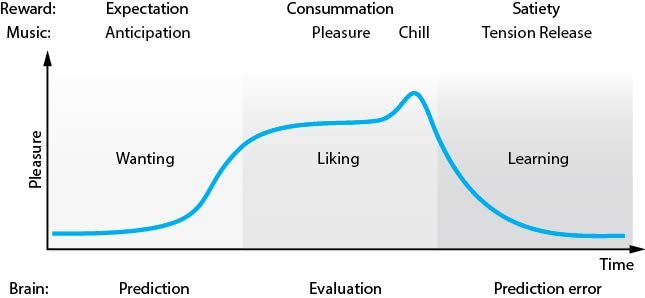 [Speaker Notes: Maslow, A. H. (1939). Dominance, Personality, and Social Behavior in Women. The Journal of Social Psychology, 10(1), 3–39. 
Maslow, A. H. (1937). Dominance-feeling, behavior, and status. Psychological Review, 44(5), 404.]
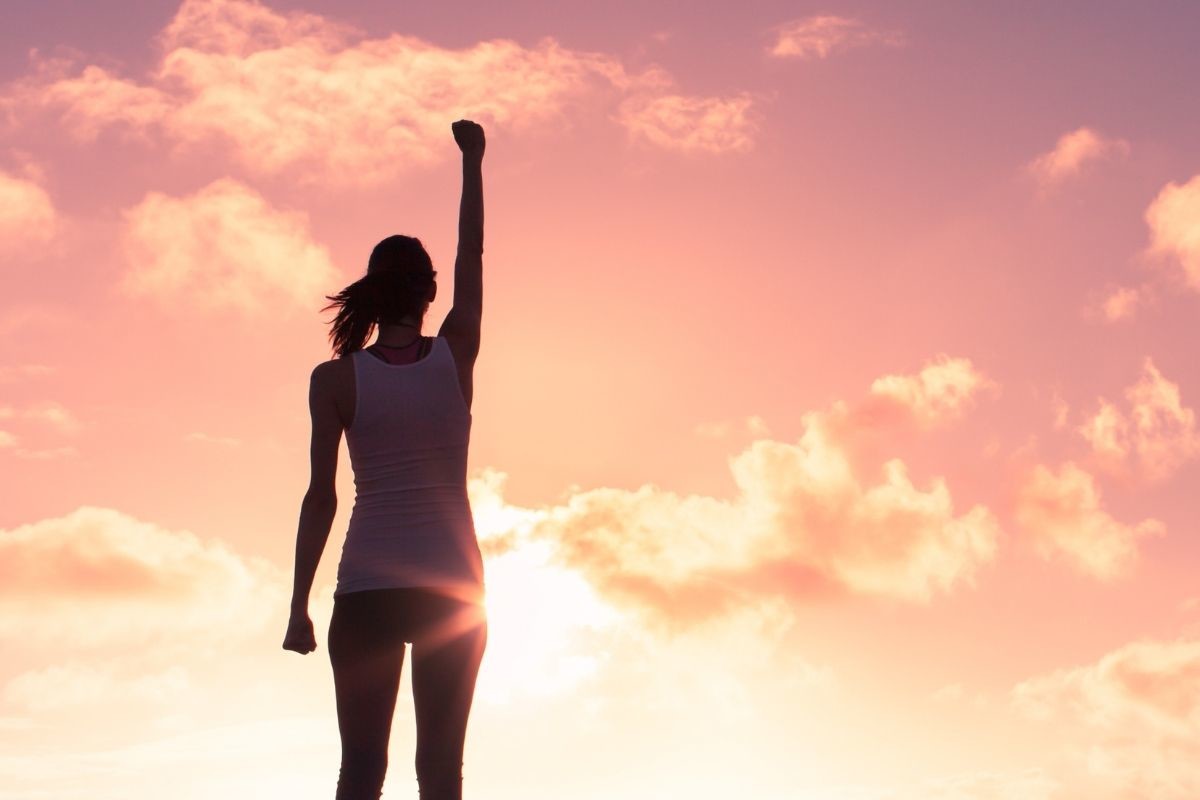 Maslowova hierarchie potřeb
Maslow (1954)
Humanistická tradice
Obecný vzorec potřeb, jejich uspokojování ve stejné sekvenci 
Uspokojení nižší potřeby umožňuje sledování vyšší 
Fyziologické a psychické
Sebeaktualizace
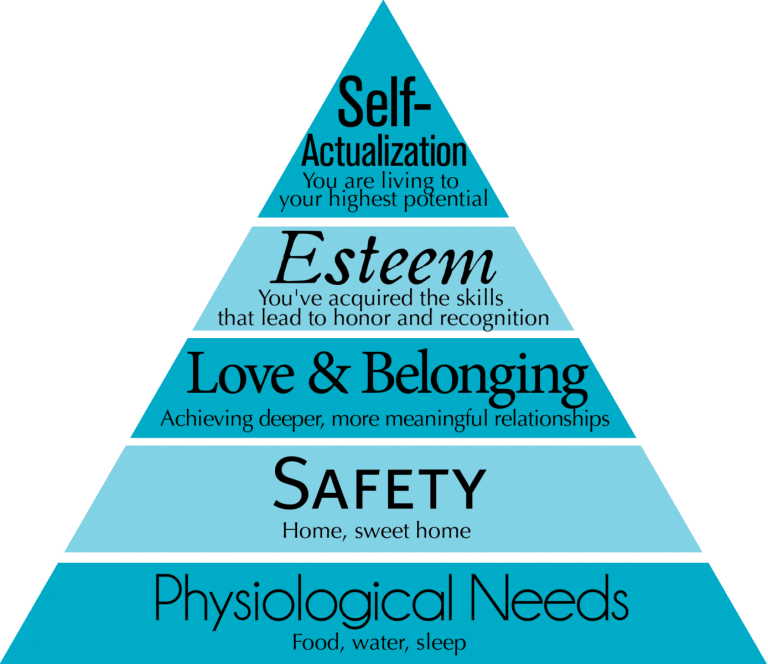 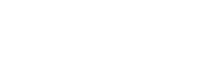 4
[Speaker Notes: Maslow, A. H. (1939). Dominance, Personality, and Social Behavior in Women. The Journal of Social Psychology, 10(1), 3–39. 
Maslow, A. H. (1937). Dominance-feeling, behavior, and status. Psychological Review, 44(5), 404.]
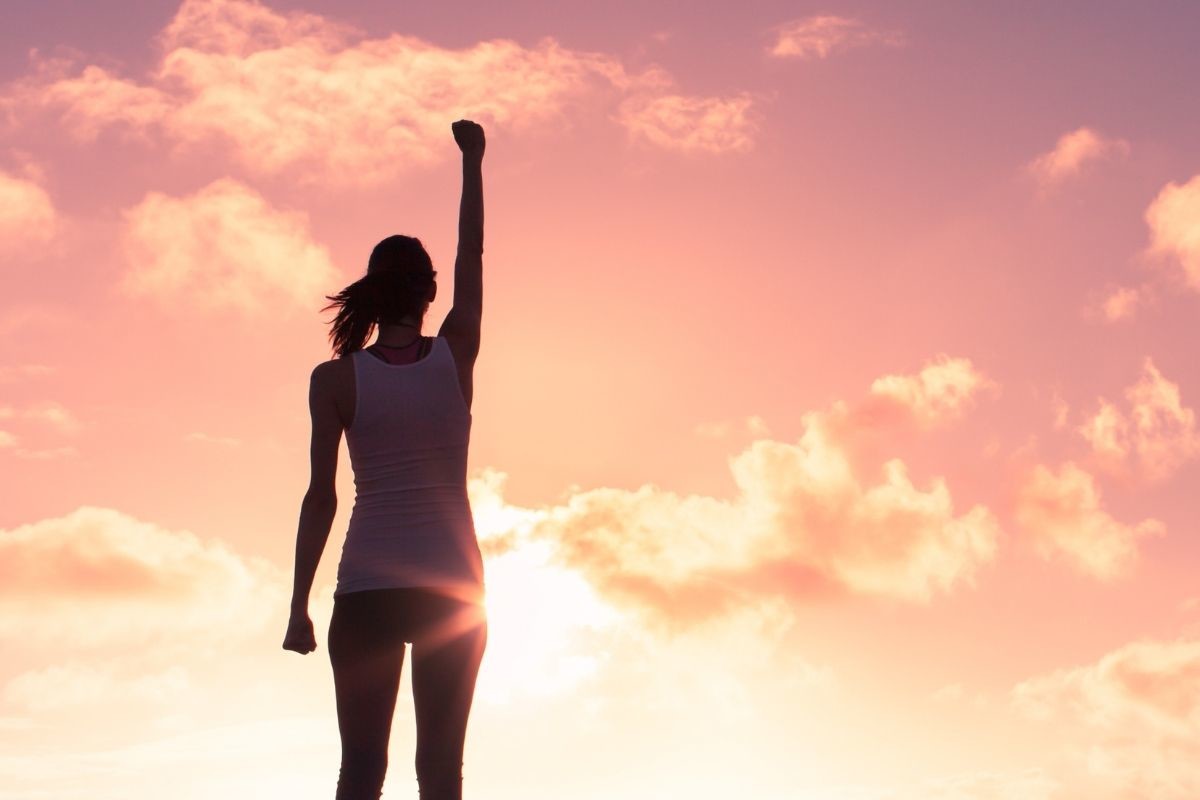 Murrayho teorie potřeb
Murray, 30. léta
Tradice hlubinné psychologie
Rané dětství utváří chování
Personologie 
Potřeby = determinanty chování v člověku
Nevědomé, konstrukty
Organizují vnímání, apercepci, myšlení a jednání 
směr vedoucí k uspokojení, redukci napětí
Apercepce = interpretování a zachycování významu v prostředí
TAT – Tématicko apercepční test
Projektivní test osobnosti
Primární (biologické) 
Dýchání, potrava, pití
x sekundární (psychické)
Péče, nezávislost, dosahování
Viditelné (manifestní) – projevují se v chování
Skryté (latentní) – projevují se ve snech, fantaziích, neakceptovatelné
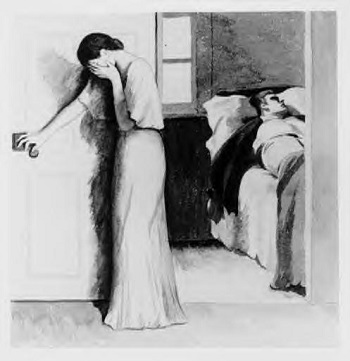 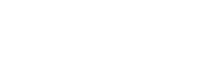 5
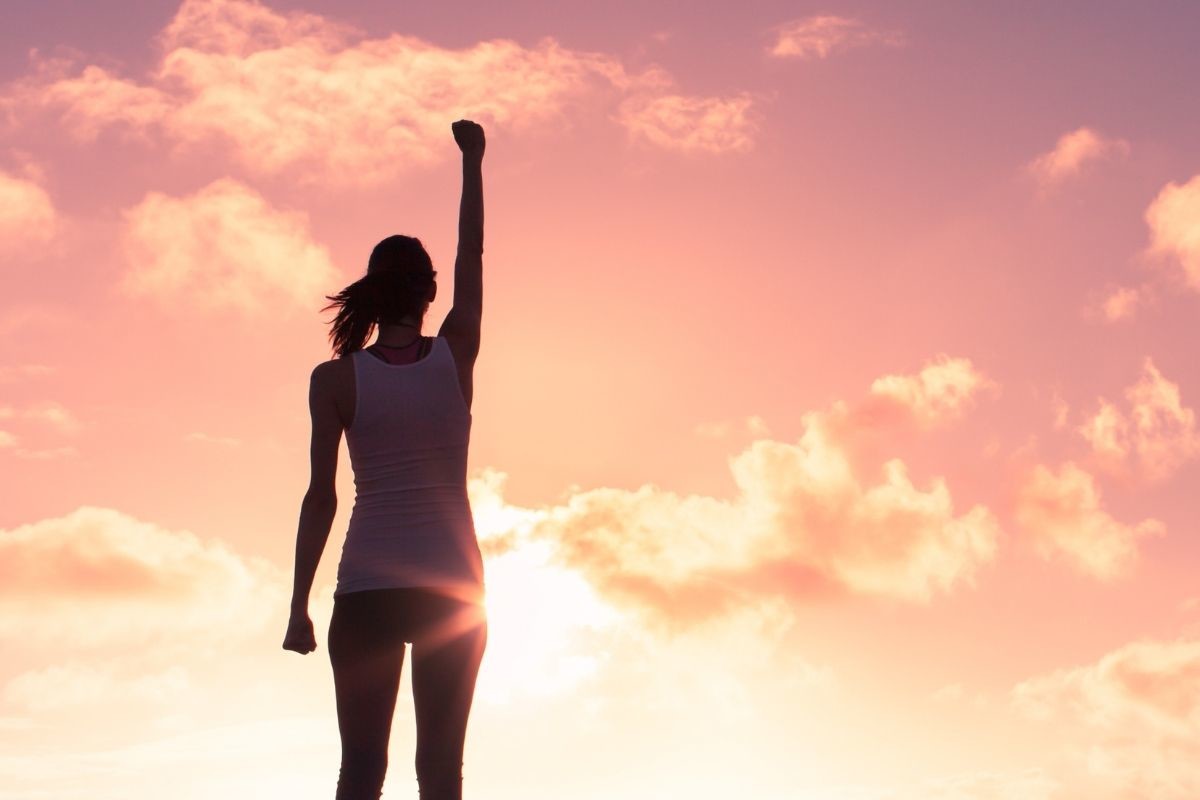 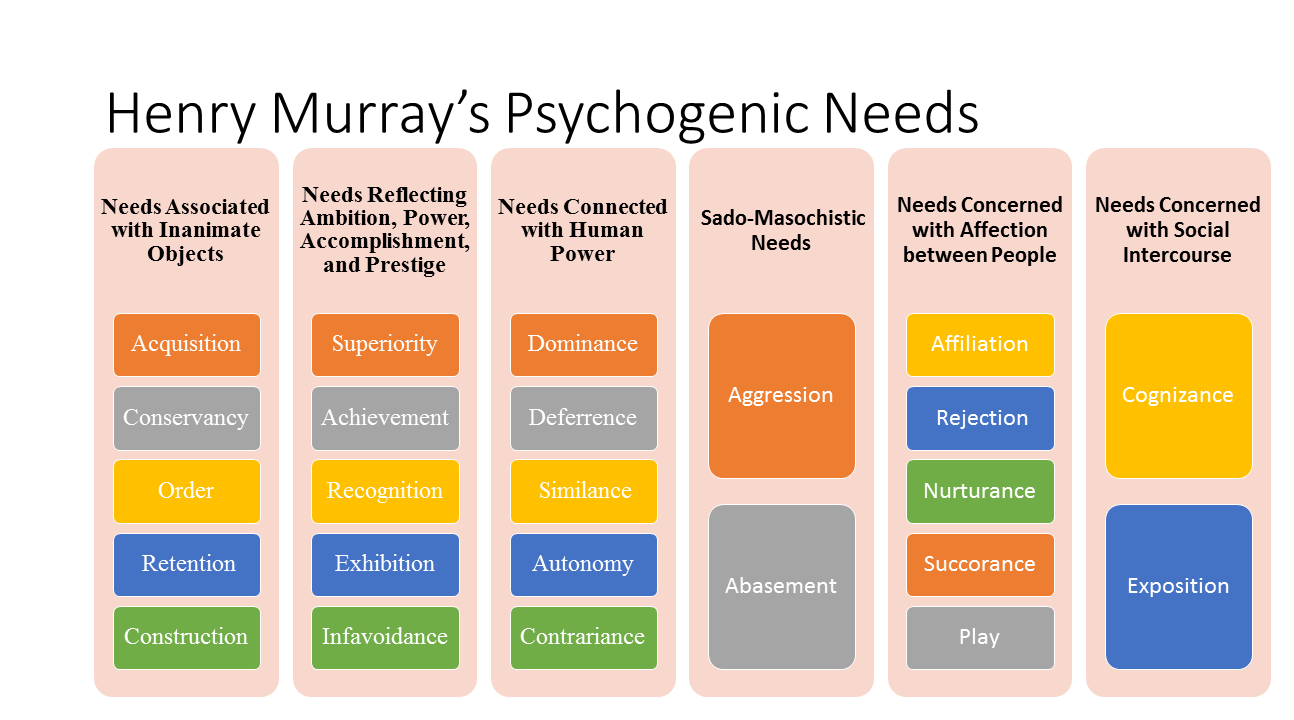 Murrayho teorie potřeb
Murray 
Tradice hlubinné psychologie
Rané dětství utváří chování
Personologie 
Potřeby = determinanty chování v člověku
Nevědomé, konstrukty
Organizují vnímání, apercepci, myšlení a jednání 
směr vedoucí k uspokojení, redukci napětí
Apercepce = interpretování a zachycování významu v prostředí
TAT – Tématicko apercepční test
Projektivní test osobnosti
Primární (biologické) 
Dýchání, potrava, pití
x sekundární (psychické)
Péče, nezávislost, dosahování
Viditelné (manifestní) – projevují se v chování
Skryté (latentní) – projevují se ve snech, fantaziích, neakceptovatelné
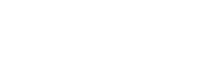 6
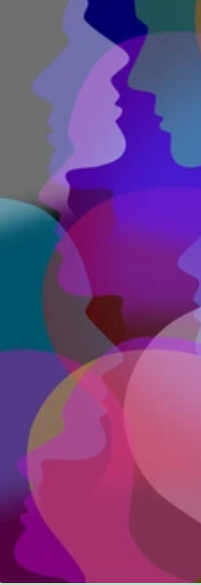 McClelland
Studium individuálních rozdílů, 60. léta
Lidé se liší v míře potřeb
Dosahování - achievement, 
Afiliace -affiliation, 
Moci - power, 
Tyto rozdíly ovlivňují jejich chování a očekávání
TAT
Skórovací systém – McClelland et al. 1953 měřící potřeby dosahování, afiliace a moci. 
Úroveň vývoje ega (Sutton a Swenson, 1983), 
Obranné mechanismy (Cramer, 1987), 
Kvalita interpersonálního afektu (Thomas and Dudek, 1985), 
Styl řešení problémů (Ronan et al., 1993)
Zjišťování objektních vztahů (Westen et al., 1985).
7
[Speaker Notes: Interpersonální afekt – například jestli jsou úzkostné
Obranné mechanismy – popření, projekce, identifikace]
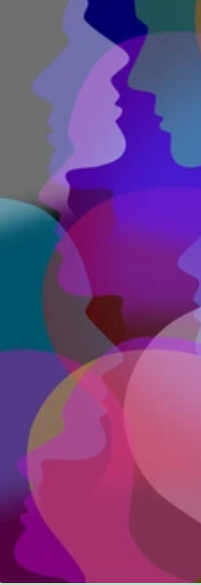 Sheldon
Sheldon et al. 2001
Základní sebedeterminující potřeby 
autonomie, 
kompetence, 
sounáležitost (relatedness)
8
[Speaker Notes: Interpersonální afekt – například jestli jsou úzkostné
Obranné mechanismy – popření, projekce, identifikace]
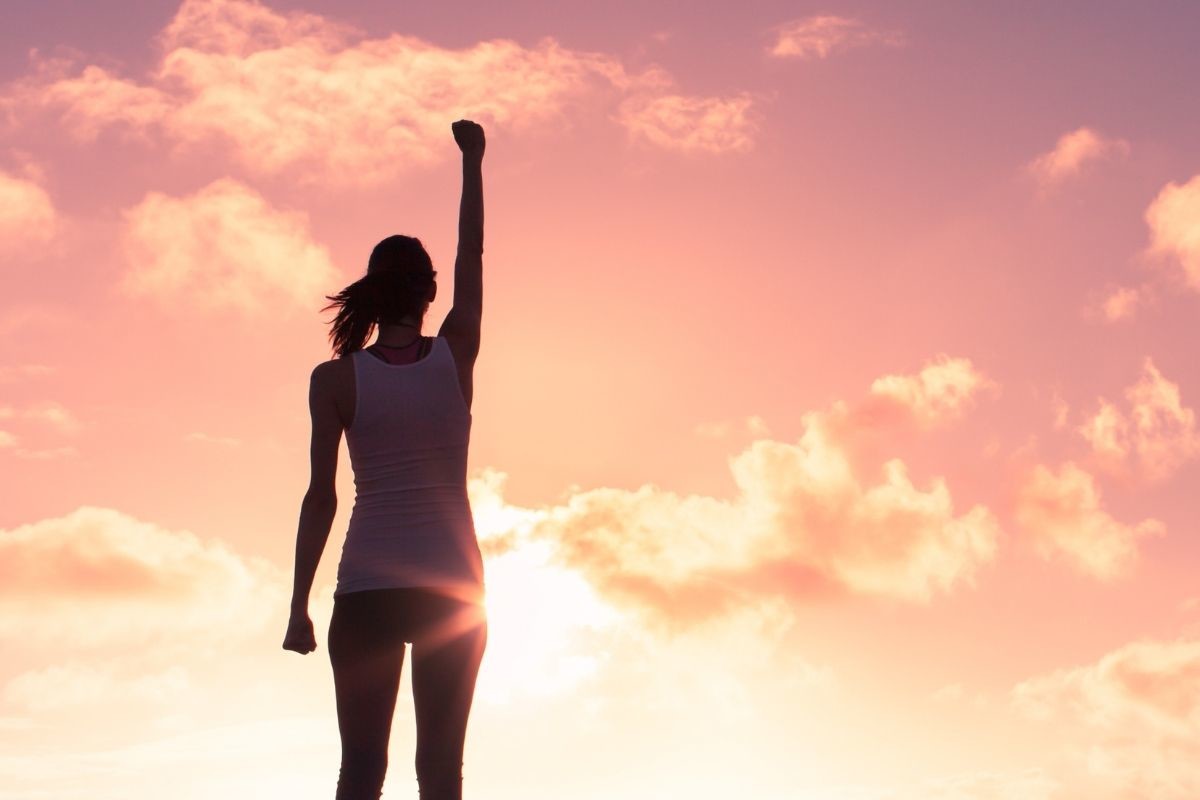 Explicitní x implicitní motivy
Explicitní
Vědomá potřeba nebo cíl
Implicitní – velká trojka
Nevědomé, projevují se v chování, zkušenostech, myšlenkách
2 protichůdné tendence
Touha po x strach z
Dosahování
Afiliace
Moci
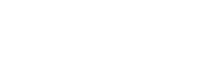 9
[Speaker Notes: Maslow, A. H. (1939). Dominance, Personality, and Social Behavior in Women. The Journal of Social Psychology, 10(1), 3–39. 
Maslow, A. H. (1937). Dominance-feeling, behavior, and status. Psychological Review, 44(5), 404.]
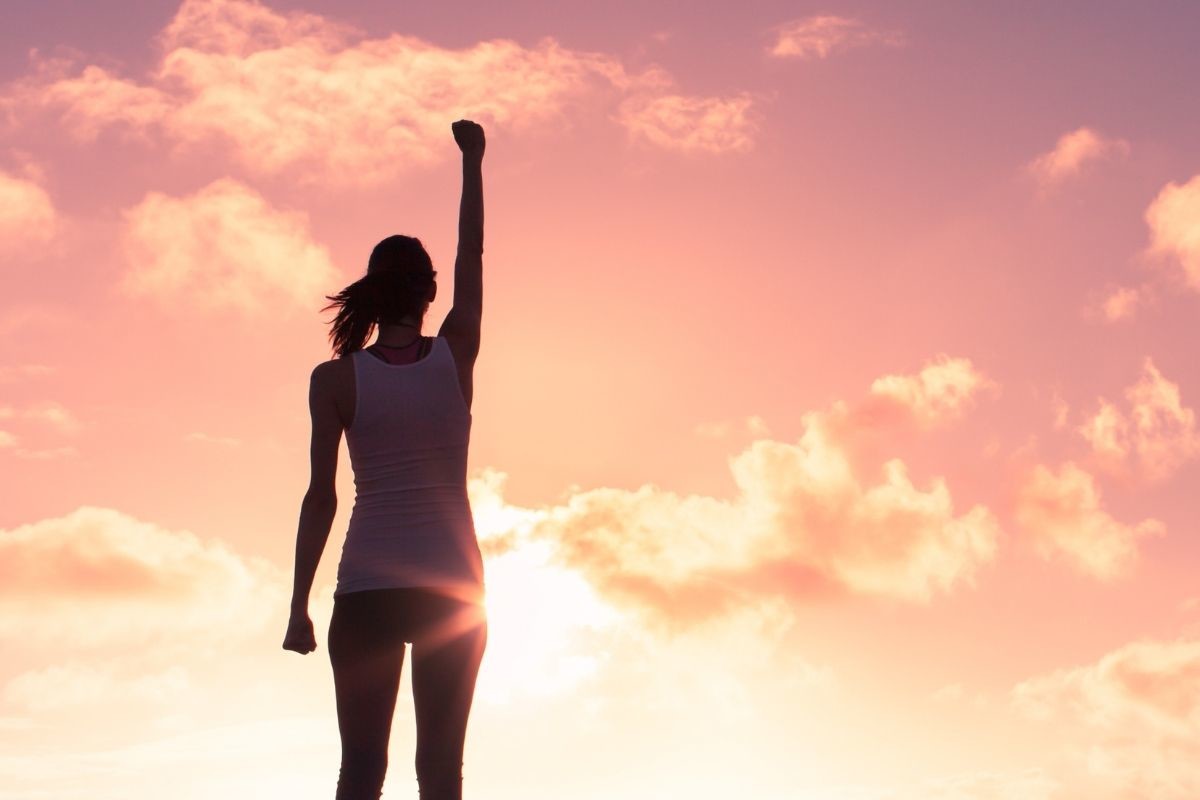 Lazarus
Carver a Connor-Smith
Roth a Cohen
coping
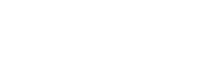 10
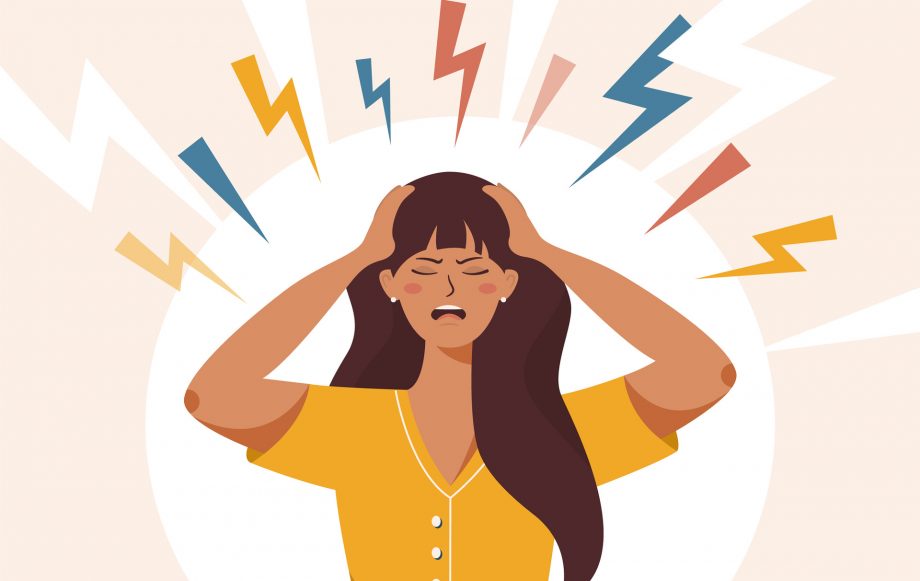 Zvládání stresu
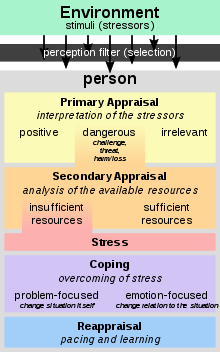 Richard S. Lazarus
1922-2002
Americký psycholog
studiem specificky lidských způsobů zvládání obtíží 
hlavní důraz na kognitivní stránku
Stres chápe jako a) stresor v prostředí, b) reakci organismu
Teorie kognitivního zhodnocení
Jedinec zvažuje – hrozbu spojenou se stresorem + zdroje k jeho zvládnutí
Primární zhodnocení – význam stresoru (valence)
Sekundární zhodnocení – současně s prvním, zhodnocení zdrojů + x – 
Coping = “kognitivní či behaviorální úsilí zvládat konkrétní externí a/nebo interní nároky, které jsou vyhodnoceny jako zatěžující nebo přesahující zdroje osoby” (Lazarus & Folkman, 1984, p. 141)
Problémový – způsob zvládnutí nebo změny problému způsobujícího stres
Emoční – regulace emoční reakce na stres
11
[Speaker Notes: Handbook of Self and Identity, Leary a Tangney 2012. The Guilford Press, NY, London]
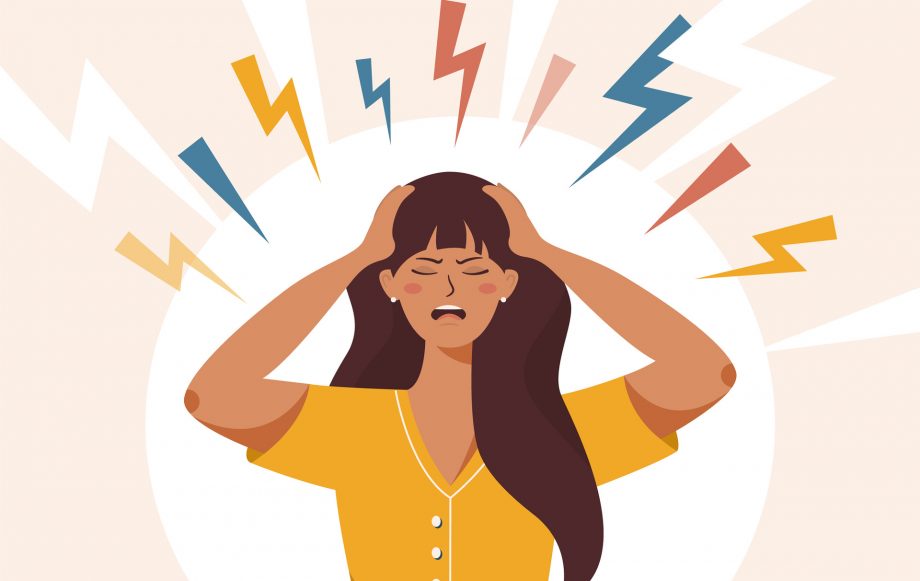 stres
dnes
Homeostáze – optimátní stav organismu, ke kterému se opakovaně vrací
Stres – stav disharmonie vyvolávající řadu fyziologických a behaviorálních reakcí = adaptivní stresové odpovědi
Reakce na stres zpočátku specifická, ale se zvyšující se intenzitou přechází do nespecifického stresového syndromu
Behaviorální: 				Fyziologické:
12
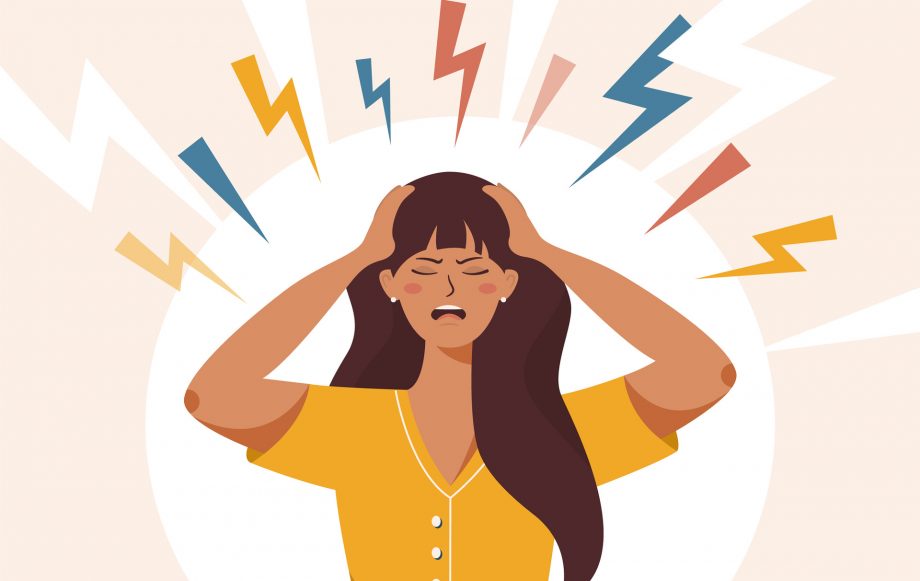 coping
definice
Snaha zabránit nebo omezit hrozbu, bolest, nebo ztrátu nebo redukovat s tím spojený distres (Carver a Connor-Smith)
Vědomé x nevědomé
Problémové x emoční (viz Lazarus)
Aktivní, angažované x pasivní, vyhýbavé (engagement x disengagement; approach x avoidance) – Roth a Cohen – viz dále)
Akomodace x zaměření na smysl (accomodative x meaning-focused)
Proaktivní coping (Aspinwall & Taylor 1997) - Preventivní akce - problémový, akumulace zdrojů, aktivní vyhledávání známek nepříjemností – zachycení v počátku
13
[Speaker Notes: akomodace = úprava našich myšlenek, chování nebo schémat tak, aby lépe odpovídaly novým poznatkům nebo situacím.]
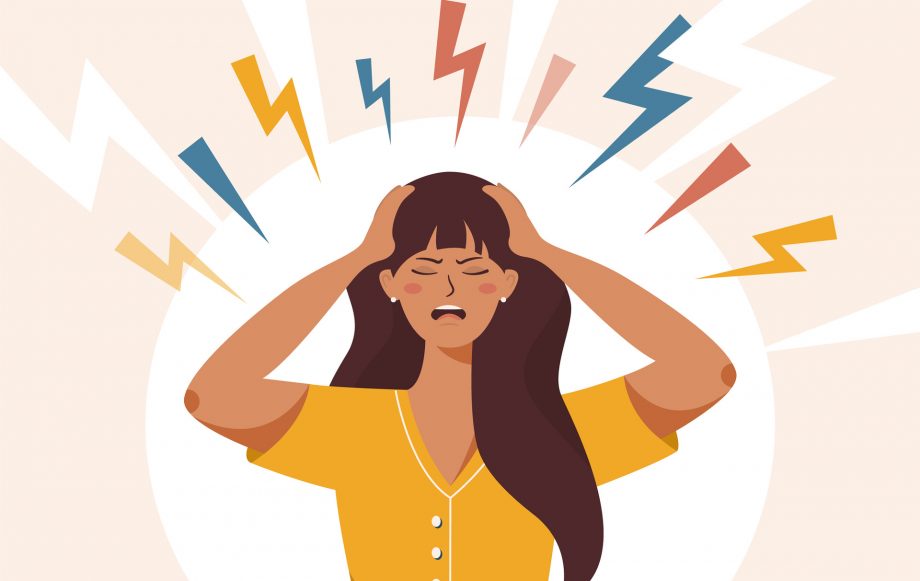 Copingové strategie
Roth & Cohen (1986)
Přiblížení (aproach)
Náklady – distres, obava
Zisky – akce, ventilace afektu, asimilace a řešení
Vyhýbání (avoidance)
Náklady – chybí akce, emoční plochost, intruze, maladaptivní chování, symptomy
Zisky – redukce stresu, naděje a kuráž, možnost postupného zpracování

Navazuje na Horowitz (1976)
Popření (denial) – otupění, nevnímání, odstranění připomínek stresoru
Motivováno potřebou chránit Já před stresorem
Negativa
Propásnutí příležitostí stresor zvládnout
Intruze (intrusion) – stresor neodbytně proniká do psychiky – noční můry, paniky, připomínky stresoru
14
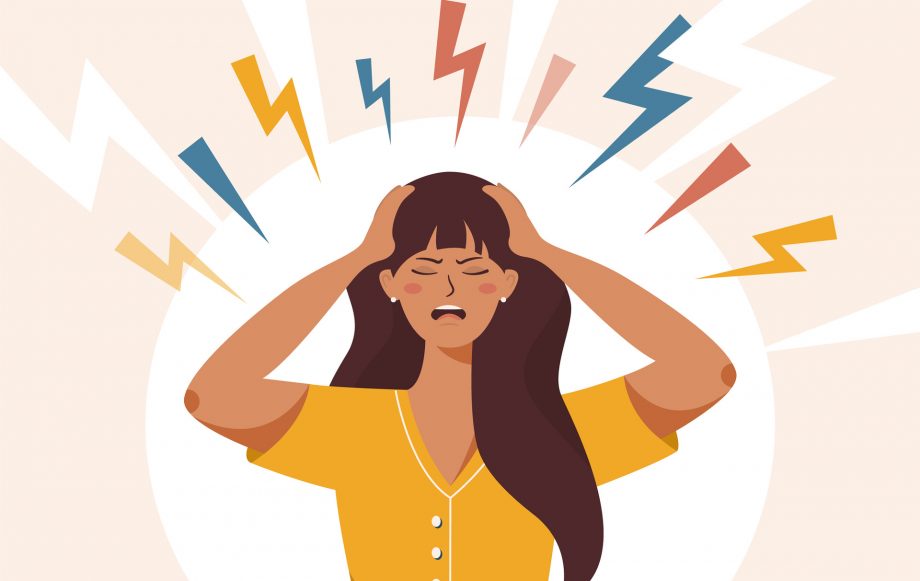 Příklad dotazníku - Cope
Nejčastější dotazníky copingu
Plná verze má 53 položek, 14 subškál
Původní verze založena na 
modelech behaviorální seberegulace (Carver & Scheier, 1981) - chování zpětnovazebně ovlivňováno emocemi, hlavní distinkce  
sebevědomí – vede k trpělivosti, snaze 
pochyby – vedou k vzdávání se
transakčním modelu stresu a copingu (Lazarus & Folkman, 1984) – ústřední role kognitivního hodnocení (viz výše); vlastnosti stresoru, které ovlivňují coping, jsou 
naléhavost
délka
prediktabilita 
úkoly během stresu
regulace problému
aktivní – řešení problému
vyhýbavá – vyhýbání se problému
regulace emocí
15
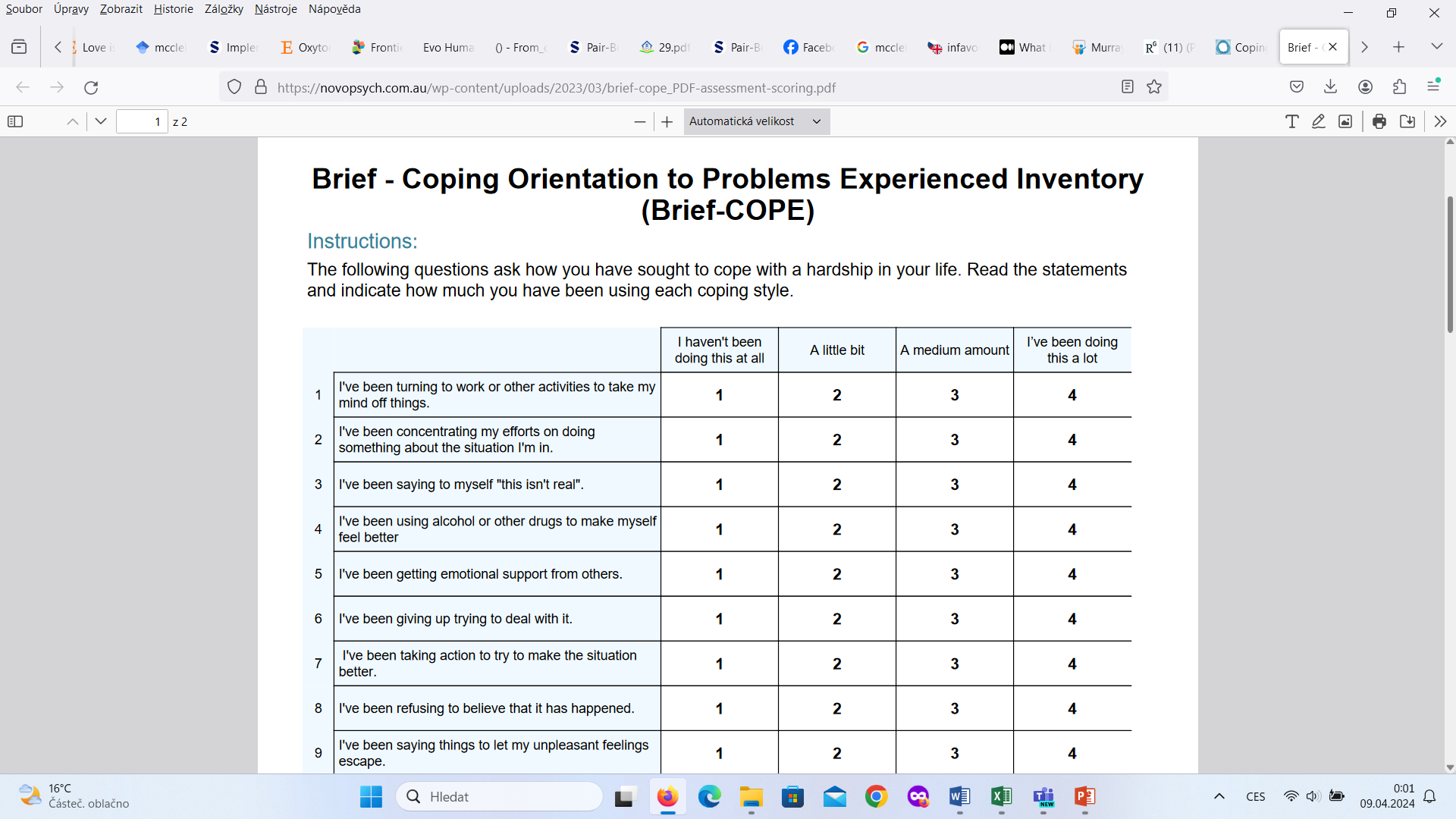 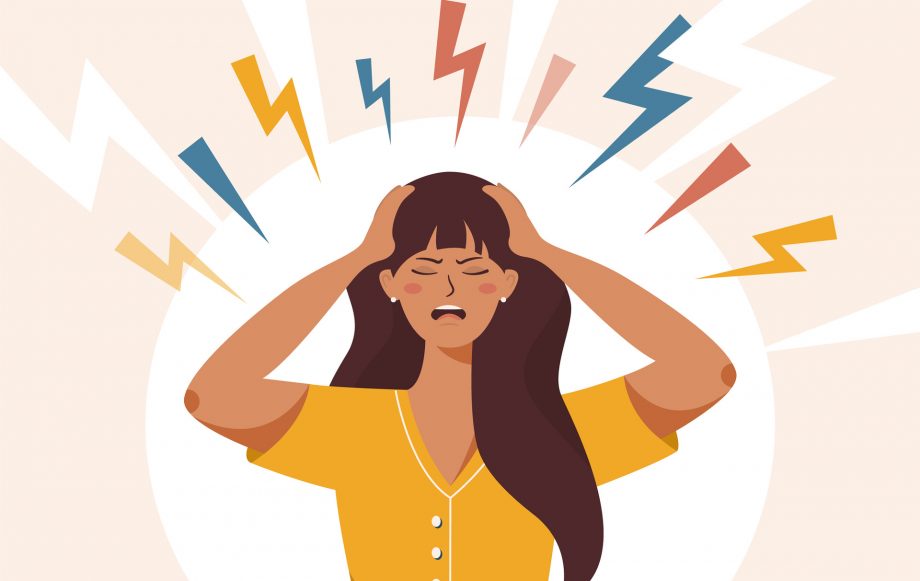 16
Dotazník COPE – strategie, jejich používání a efektivita na základě desítek výzkumů
Pozitivní reinterpretace – používané při nízké míře stresu; souvisí s vysokou mírou well-beingu
Růst a akceptace – používané při nízké míře stresu; souvisí s vysokou mírou well-beingu

Ventilace emocí – používané při vysoké míře stresu

Popření – používané při vysoké míře stresu; souvisí s nízkou mírou well-beingu

Behaviorální stažení se – používané při vysoké míře stresu; souvisí s negativním afektem

Alkohol-drogy – používané při vysoké míře stresu; souvisí s nízkou mírou well-beingu

Sebeobviňování – používané při vysoké míře stresu; souvisí s depresivními a fyzickými symptomy;
Aktivní coping – souvisí s vysokou mírou well-beingu
Plánování – souvisí s vysokou mírou well-beingu
Vyhledávání sociální podpory z důvodů praktických – souvisí s vysokou mírou well-beingu
Vyhledávání sociální podpory z důvodů emočních – souvisí s vysokou mírou well-beingu
Obrácení se na víru – souvisí s vysokou mírou well-beingu

Behaviorální zapojení – souvisí s nízkou mírou well-beingu
Mentální stažení se – souvisí s nízkou mírou well-beingu

Humor
Akceptace
Rozptýlení se
Sebeovládání
Potlačení jiných aktivit
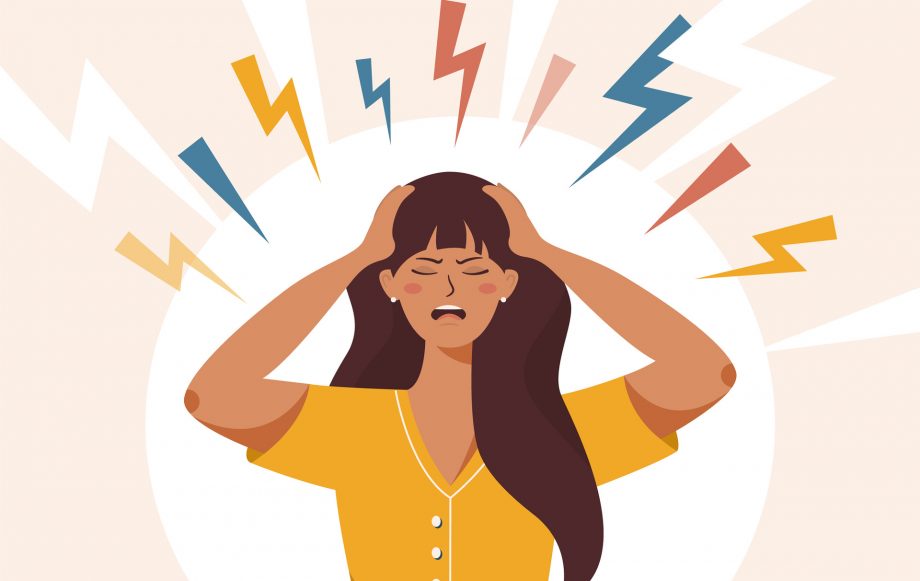 Závěr
Motivace, coping
Motivy jsou složky osobnosti
Uspokojují potřeby, aktivizují k sledování cílů
Jsou viditelné x skryté, explicitní x implicitní, primární x sekundární
Motivy dosahování, afiliace a moci mohou být klíčové a míra jejich exprese je individuálně odlišná (určuje osobnost)
Měřeno pomocí TAT
Zvládání zátěže (coping) je individuálně odlišný
Mezi copingové strategie patří problémové x emoční; přiblížení x vyhýbání,  proaktivní coping, akomodace x zaměření na smysl
18